Advanced Periodic Trends

and 
Structures of the Elements
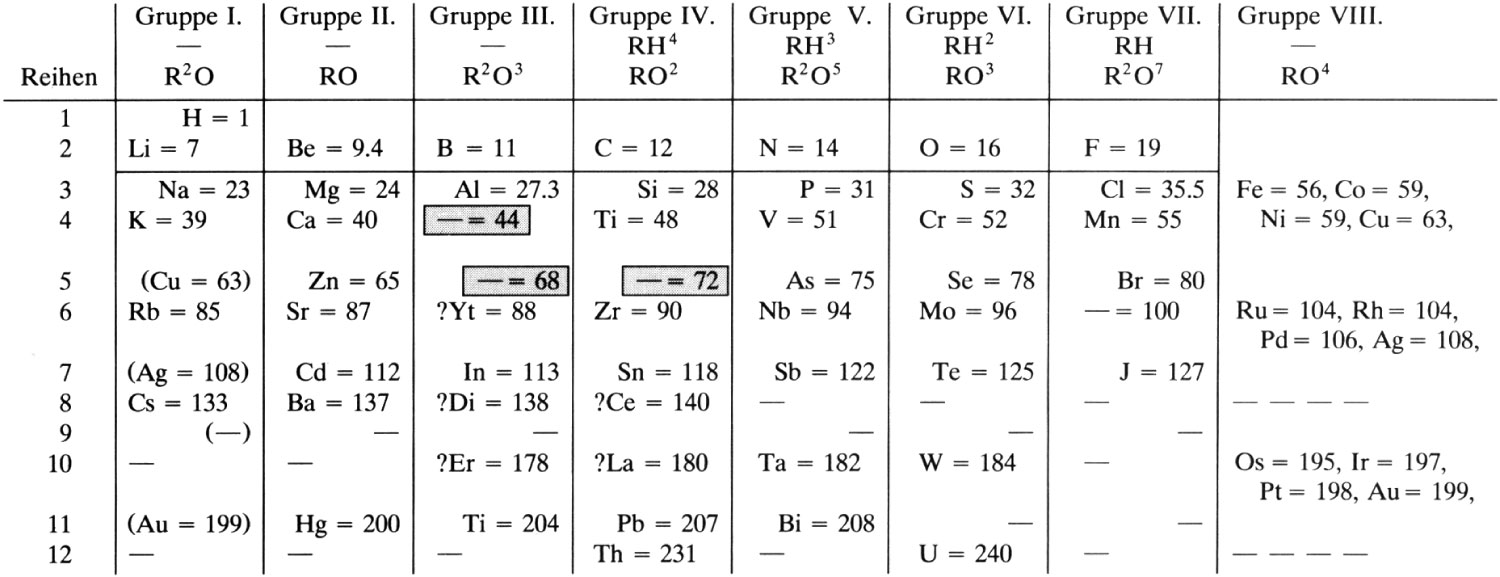 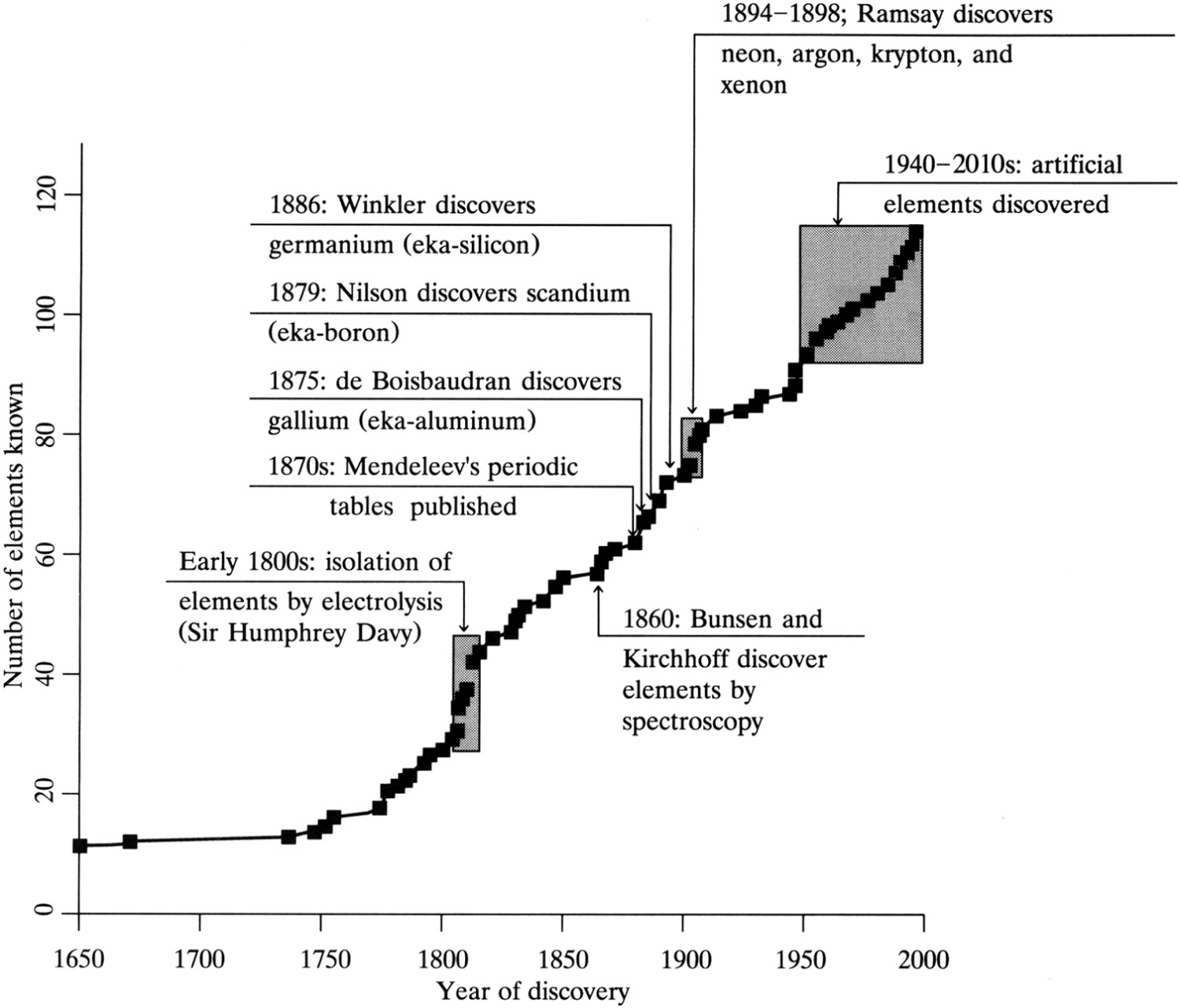 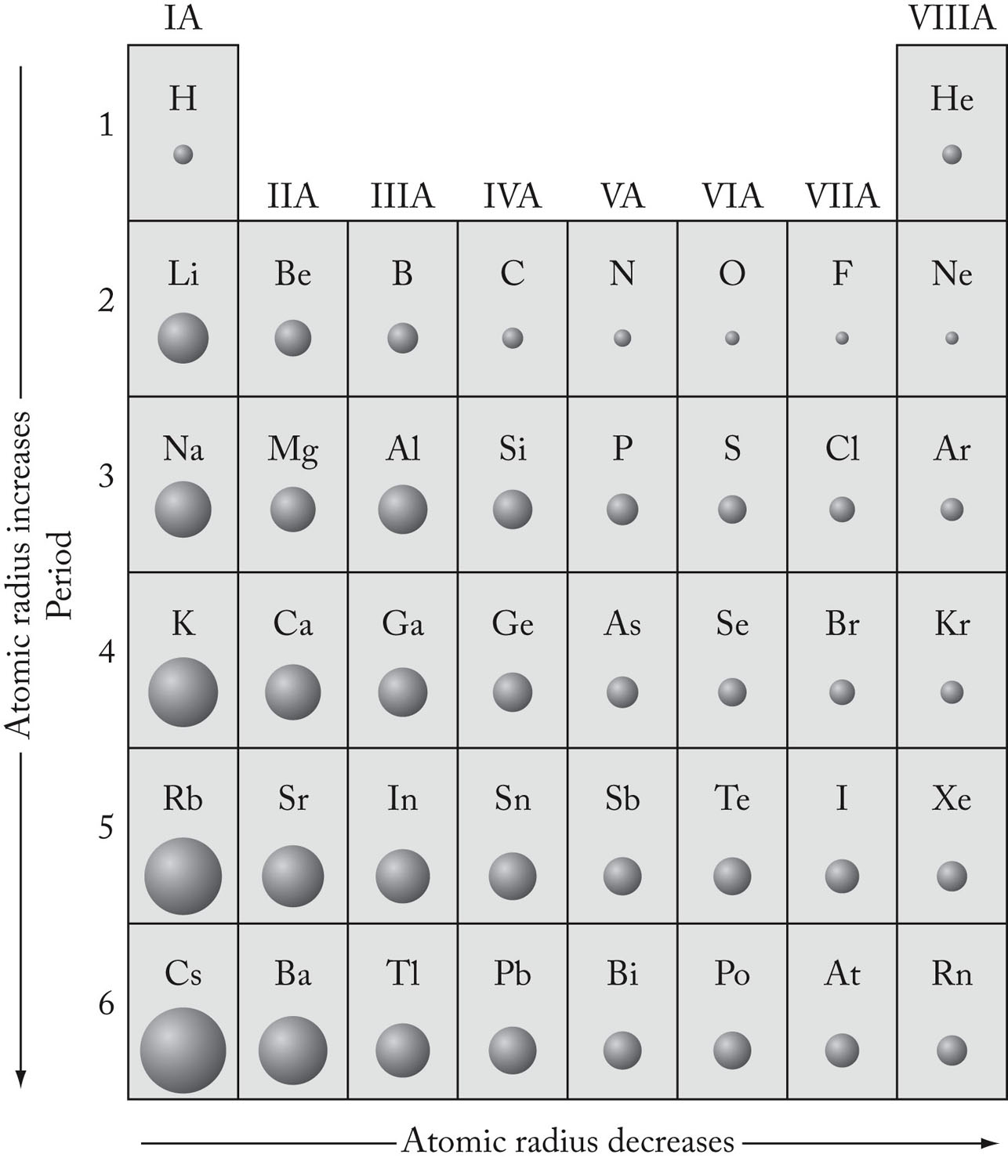 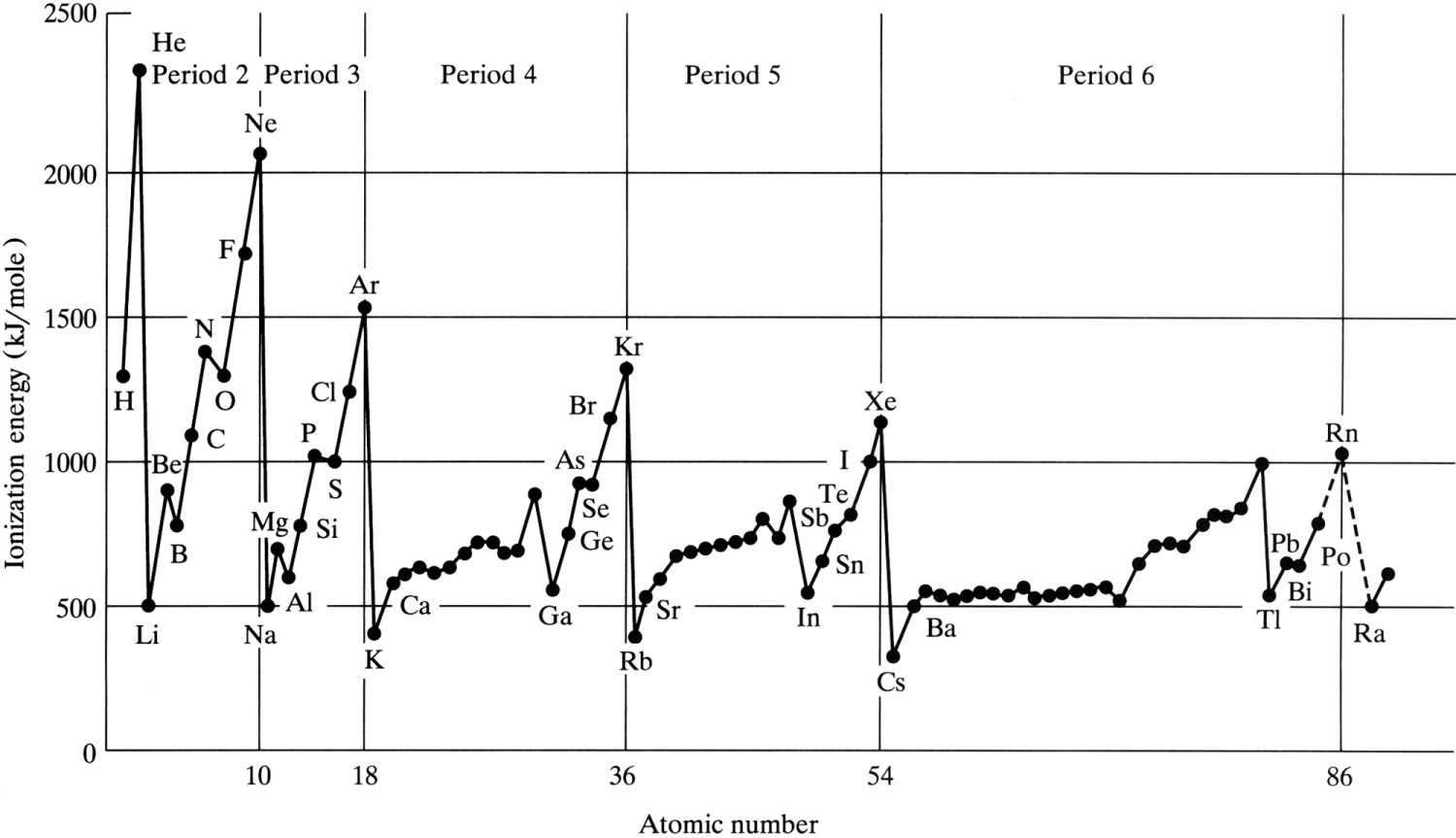 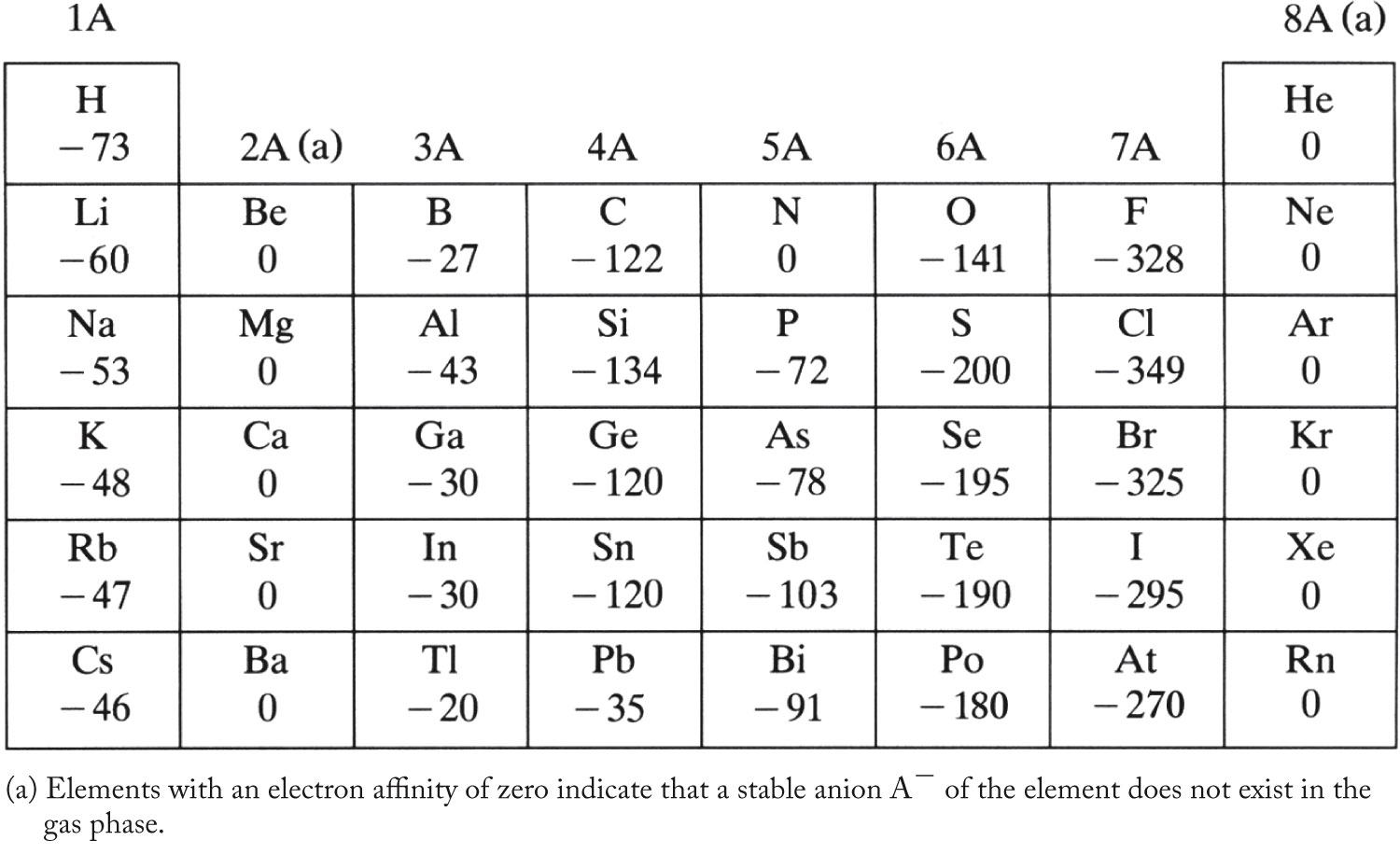 Trends Down a Group:
Trends Across a Period:

Effective Nuclear Charge: Z* = Z – S
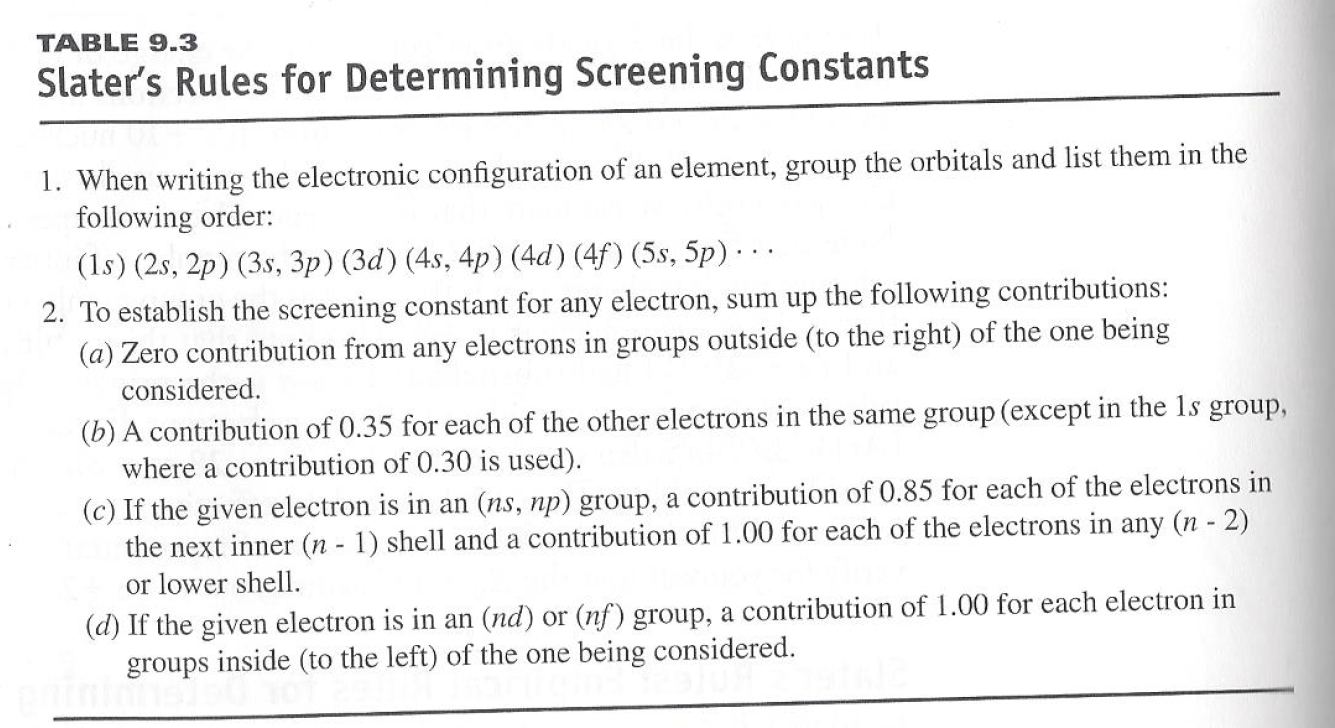 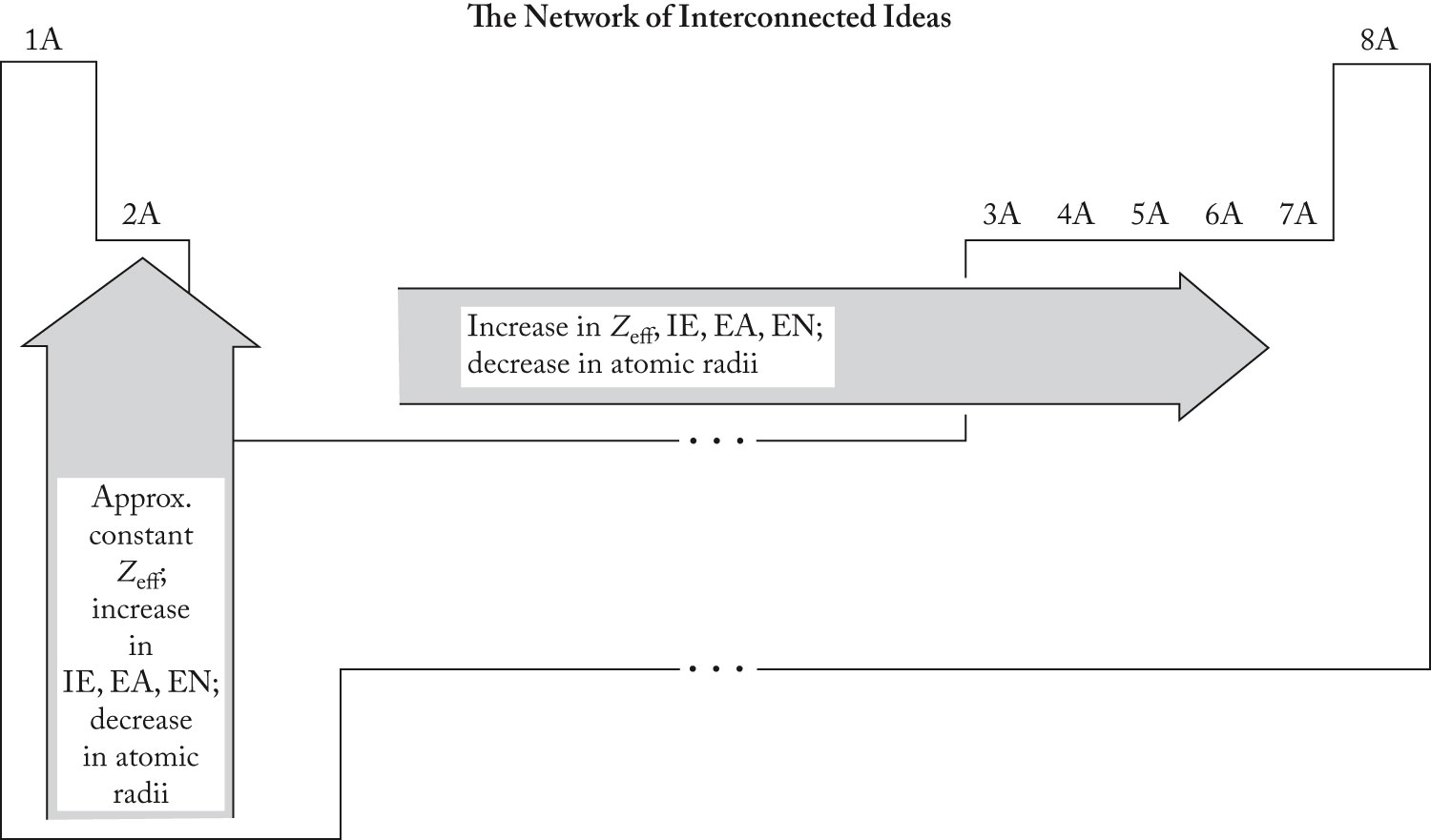 Chemical Structures 
of the Elements
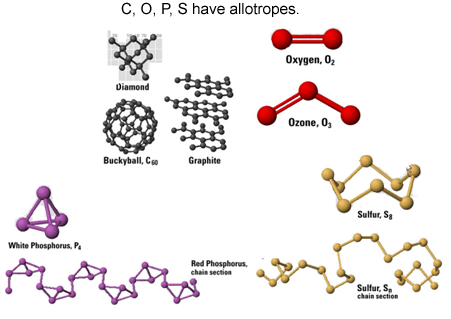 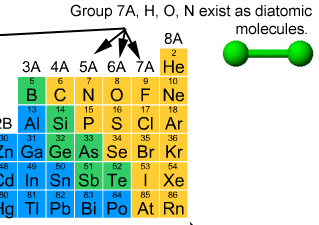 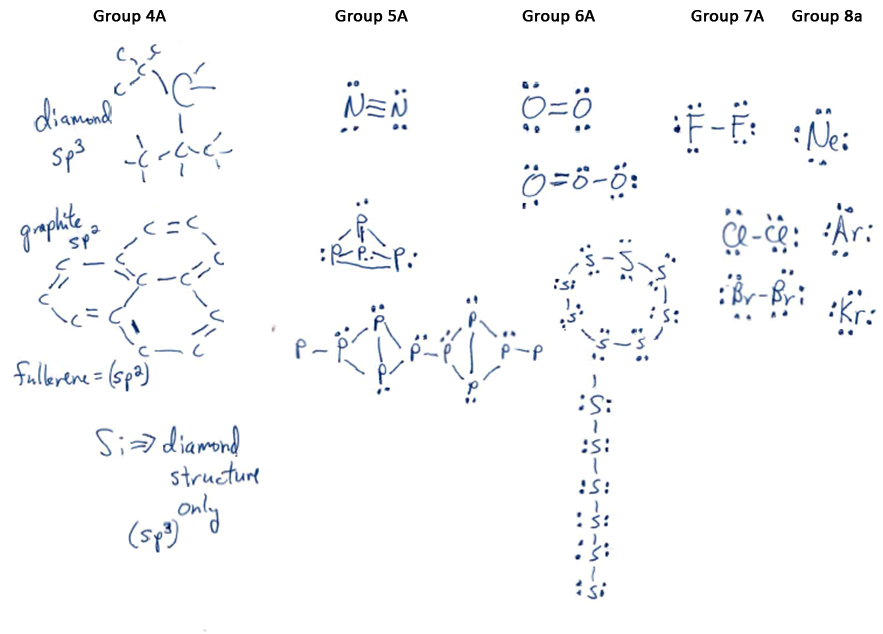 Thermodynamics Review:

G = H - TS
Bond Strength

Favored by strong bonds.
Freedom of Movement

Favored by more particles.
Example:    Cl-Cl    vs.    Cl       Cl



Cl-Cl bond strength = 242 kJ/mol
So (Cl) = 165 J/Kmol
So (Cl2) = 223 J/Kmol
Bonding Concerns and Trends:

a. Number of bonds
b. Type of bonds: sigma vs. pi
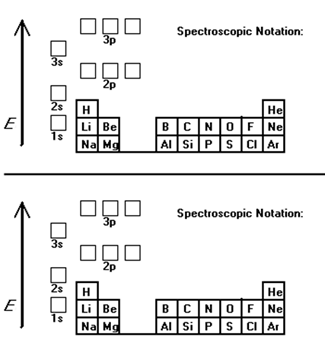 Number of Bonds Possible: F, O
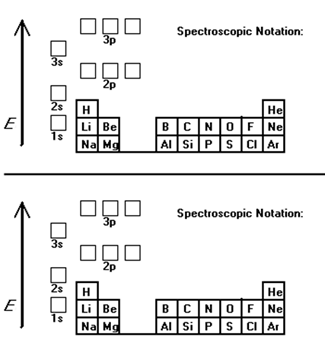 Type of bonds: sigma vs. pi
C vs. Si
O vs. S
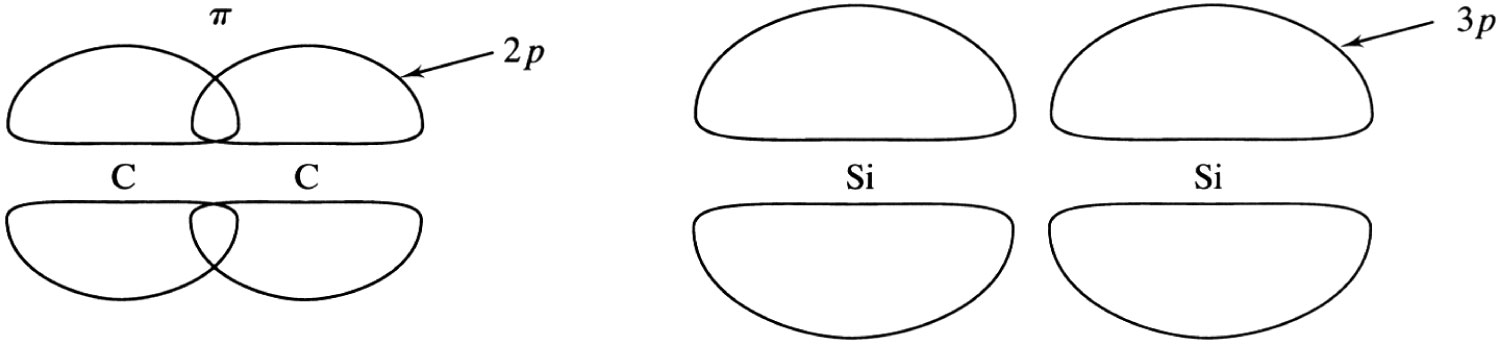 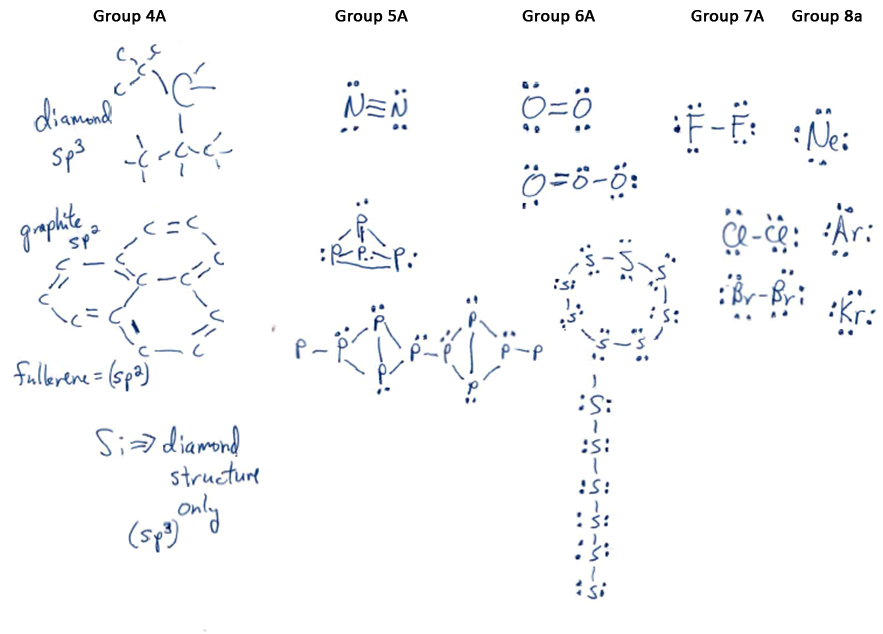 Covalent Character of 2nd Period Elements
Larger charge density = more covalent character
Charge density = Z/r


Examples: Be, B, sometimes Li, F
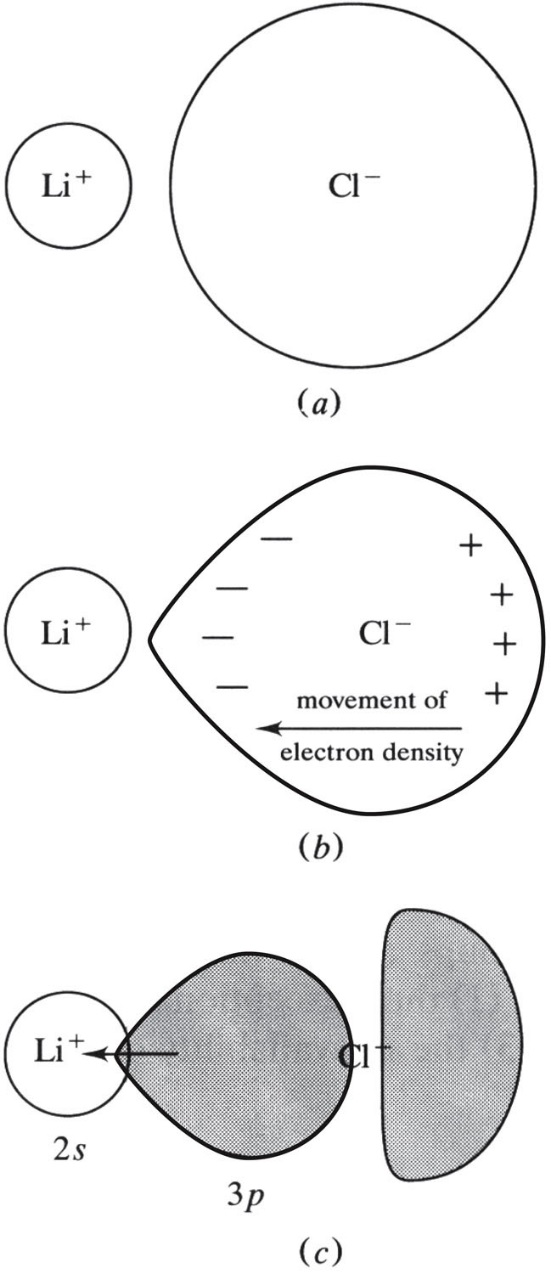 Unavailability of d-orbitals in 2nd period elements

		NF3			OF2			F2
The Diagonal Effect
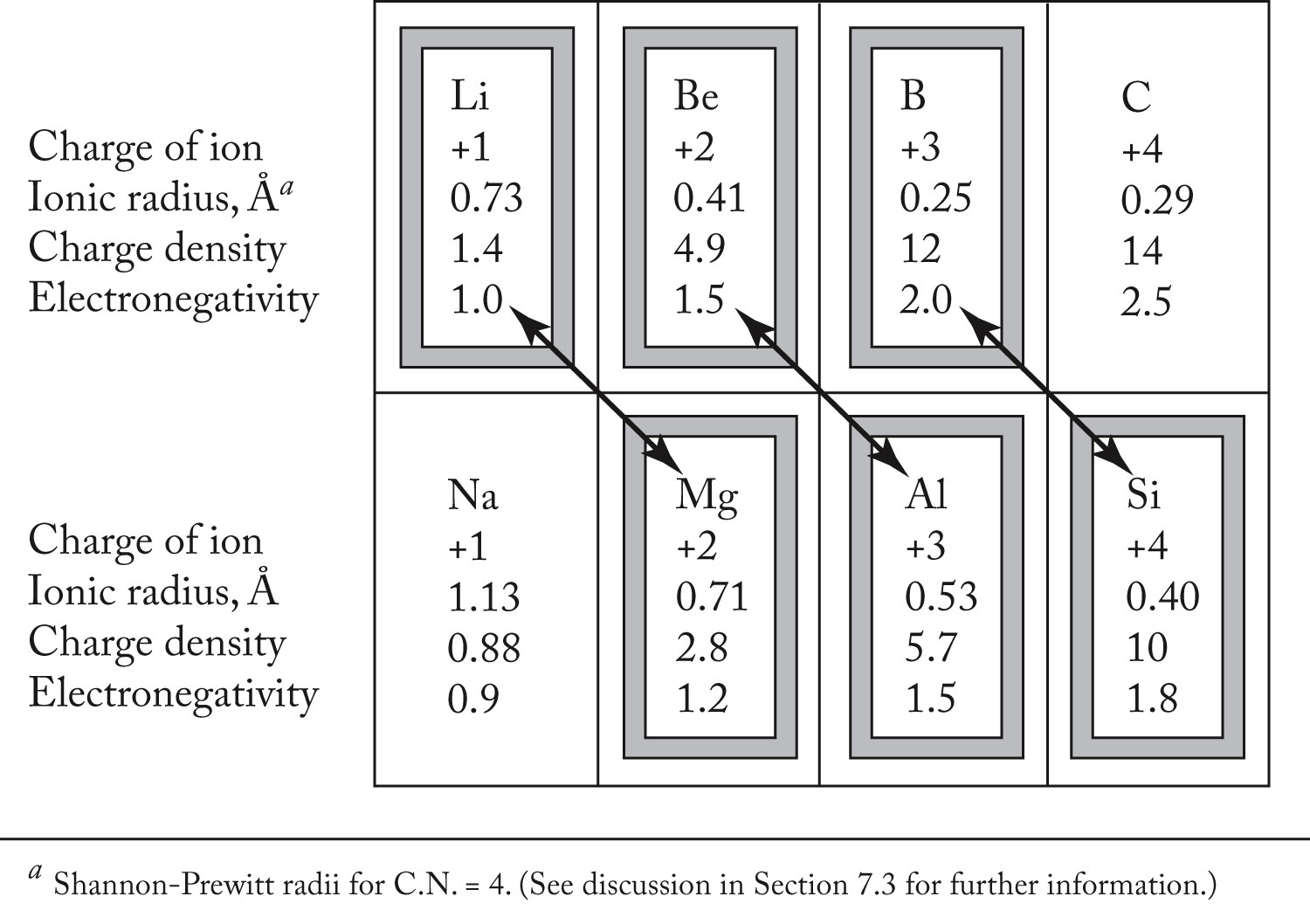 The Lanthanide Contraction
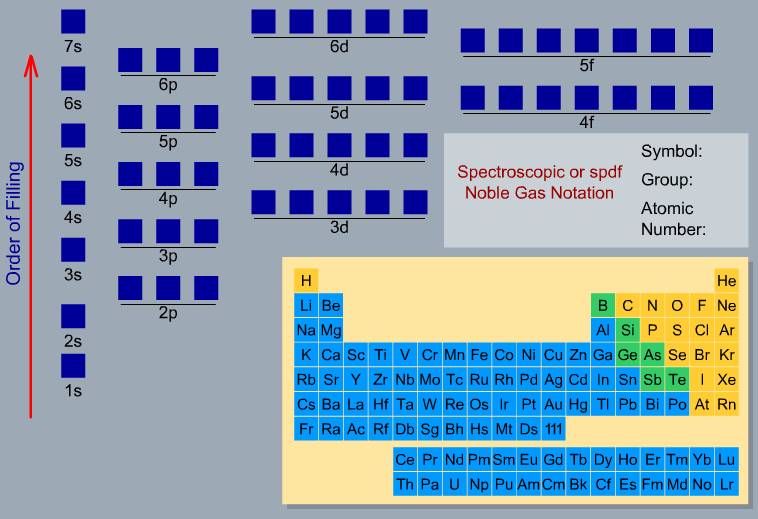 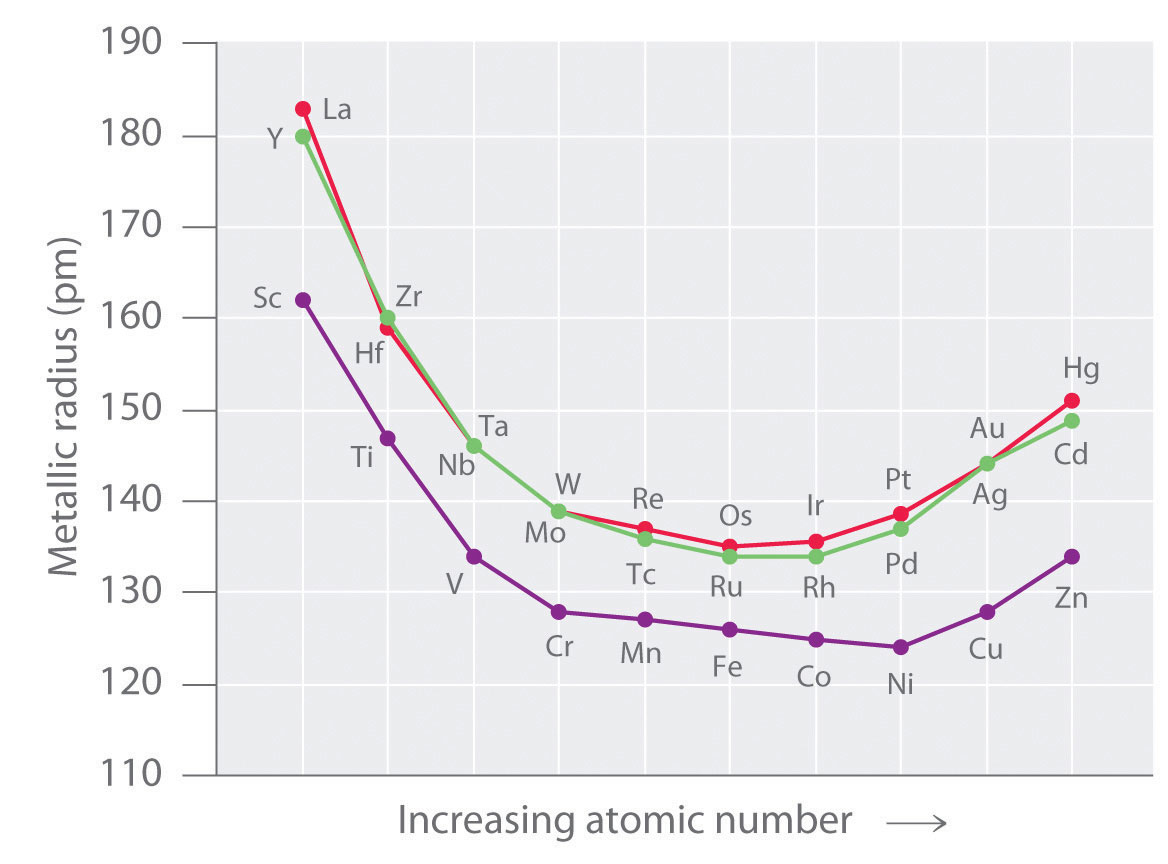 The Metal-Nonmetal Line
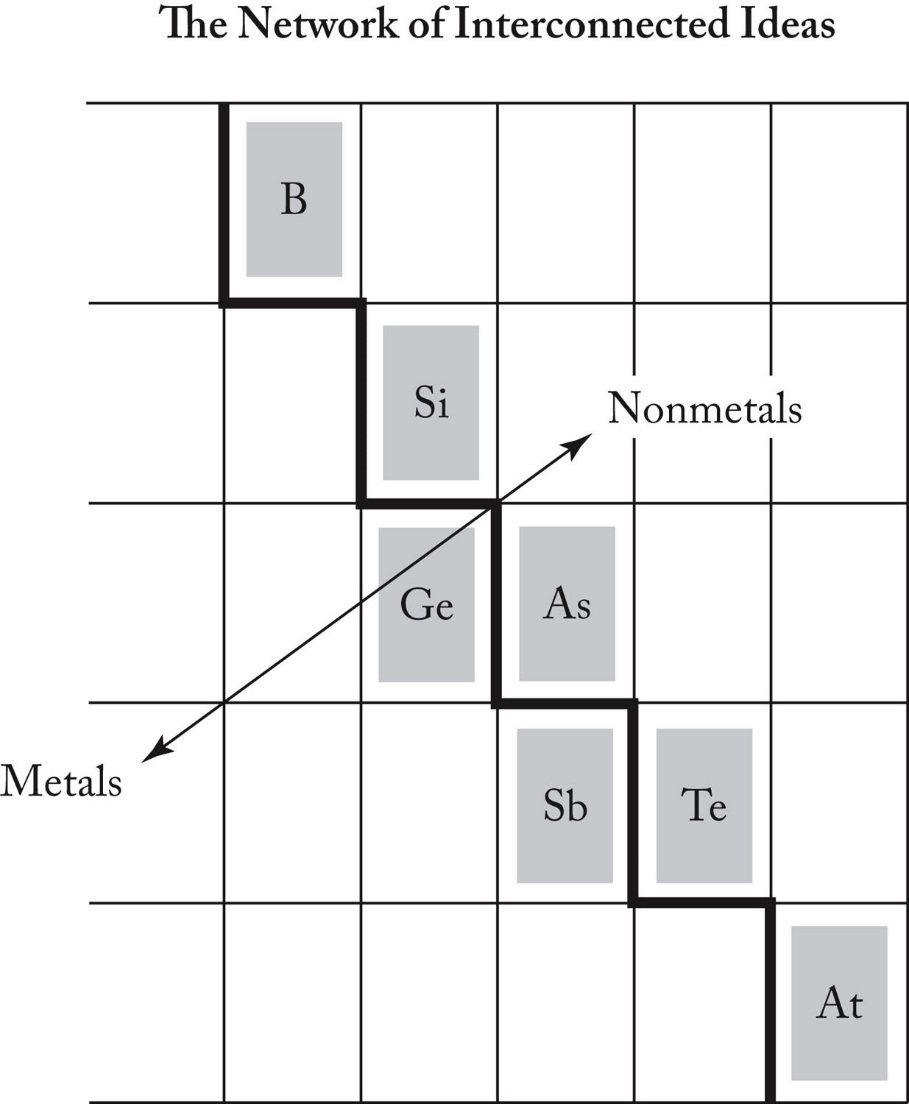 Nonmetals gain electrons
and form interactions
with few atoms
Metals lose electrons
and form interactions
with many atoms
Summary
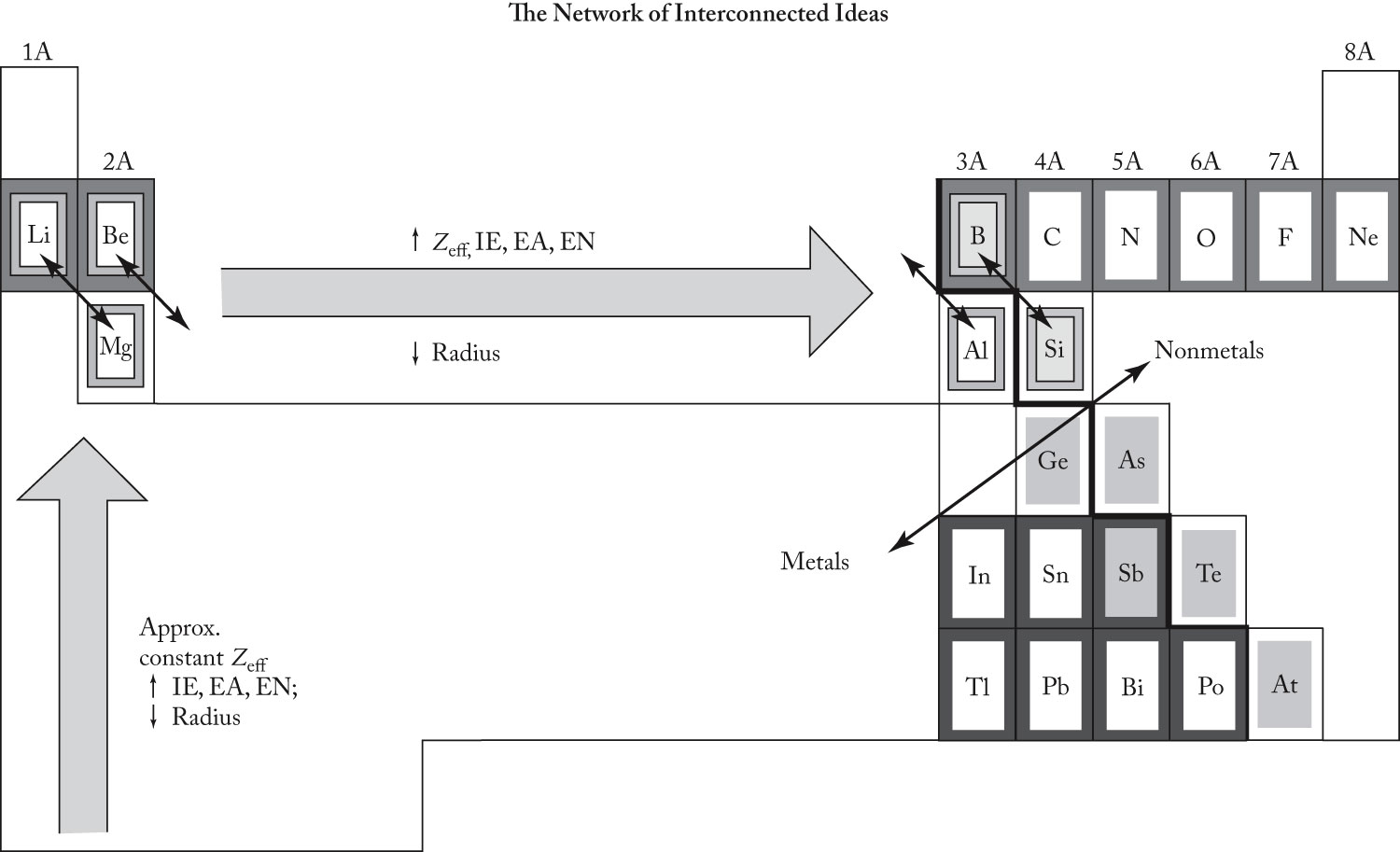 Chapter 10: Hydrogen
Synthesizing Hydrogen
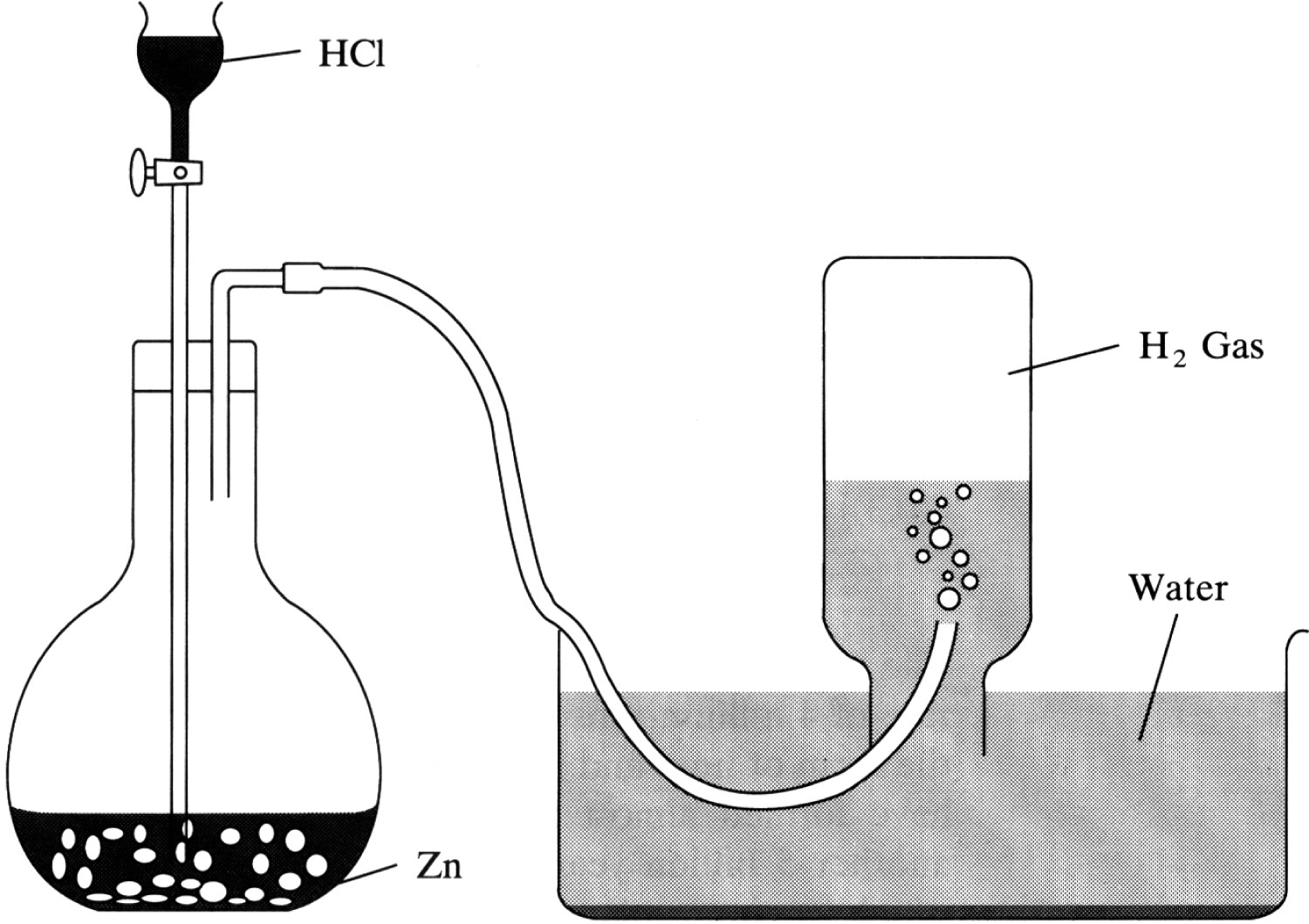 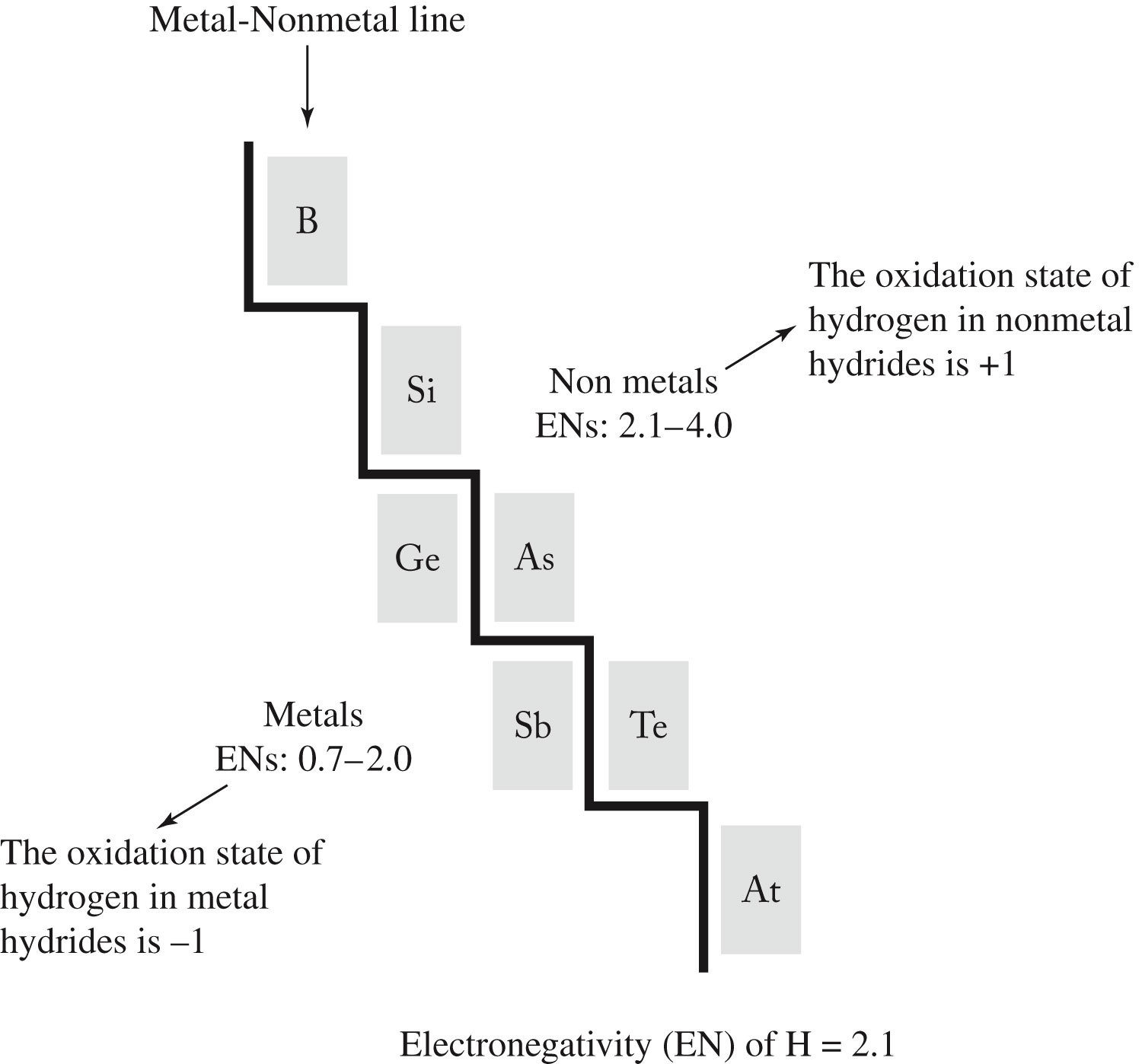 Hydrides
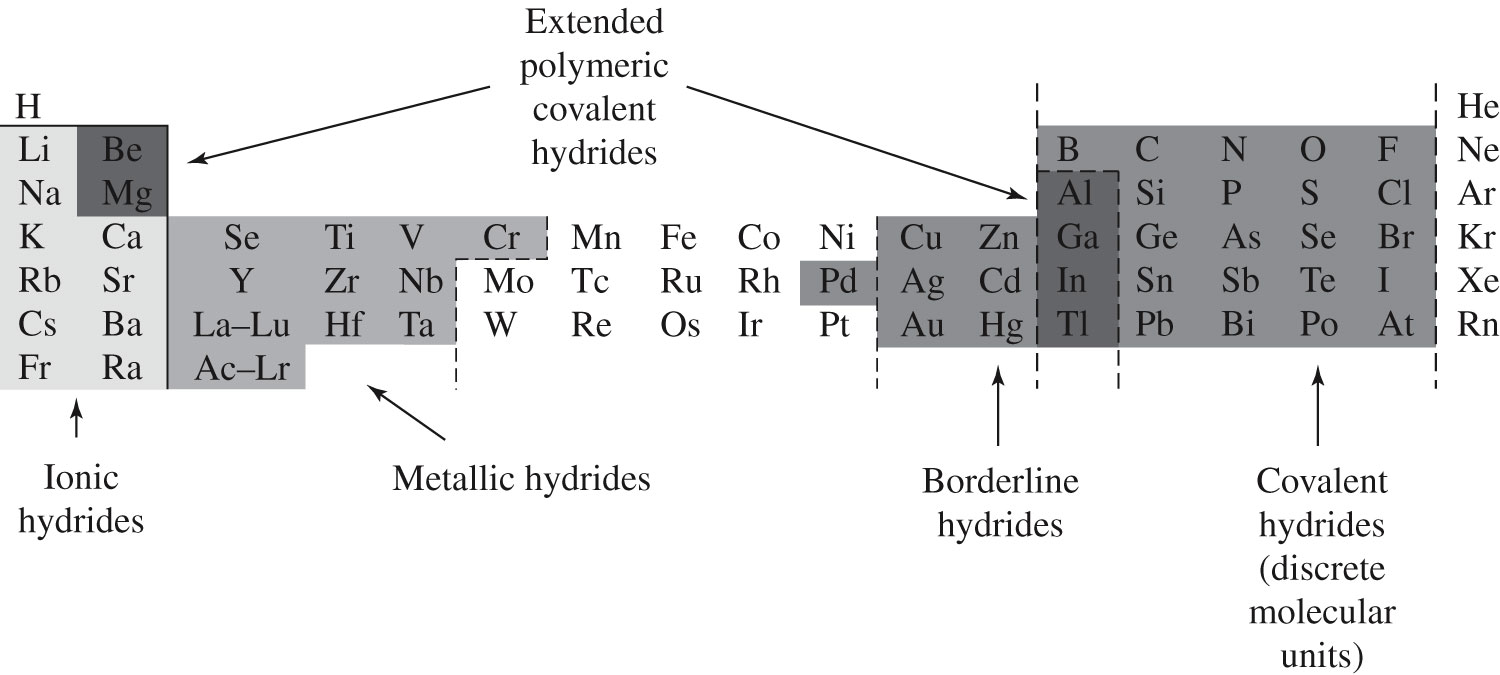 Structure and Bonding of Oxides
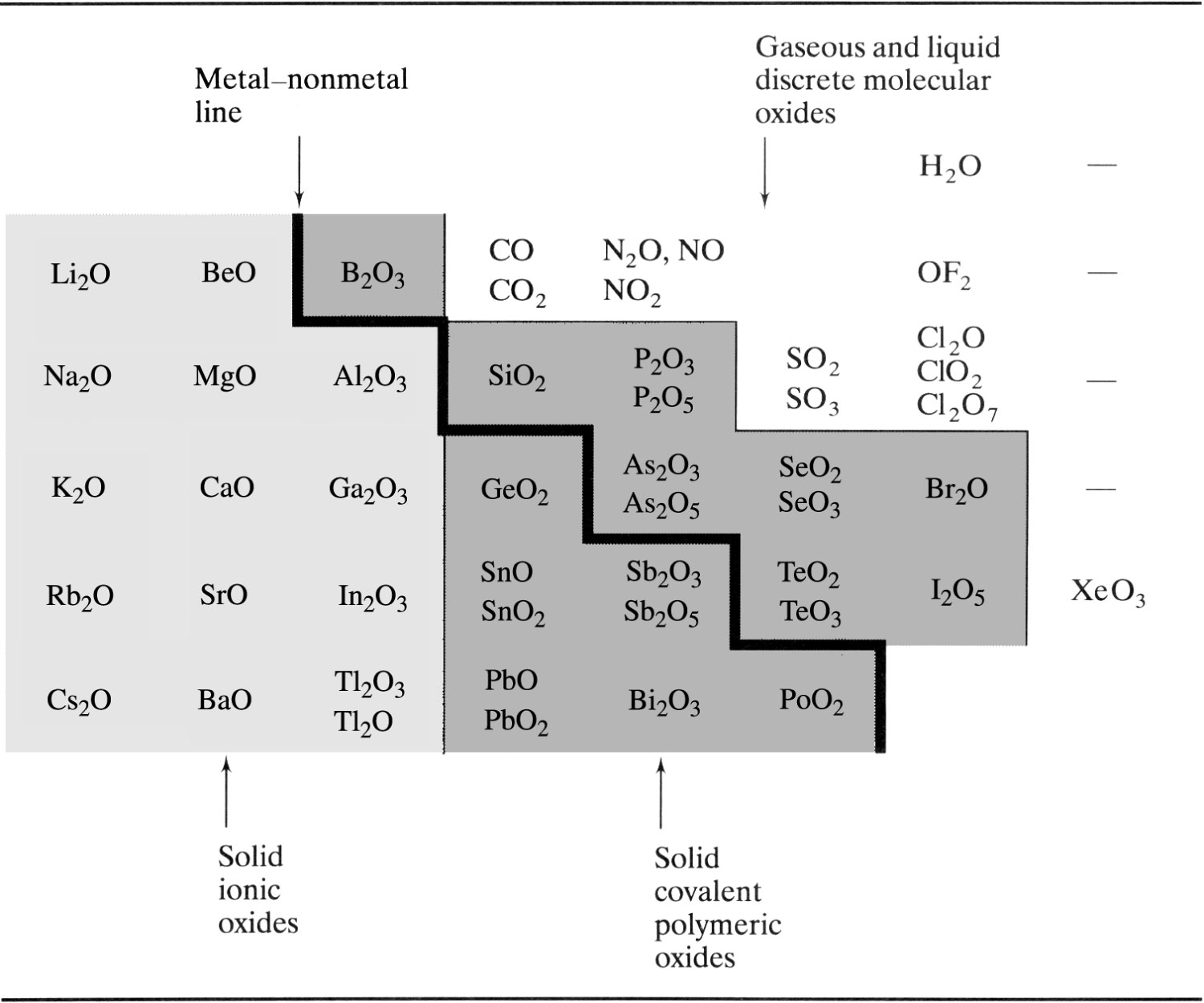 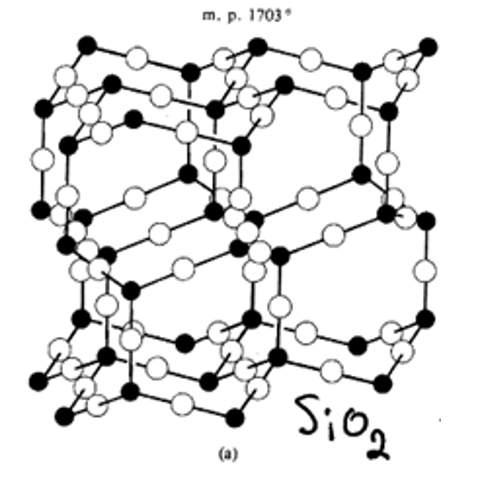 Chapter 11: Oxygen, Aqueous Solutions, 
Acid-Base Character of Oxides